Demographic Trends in the West
Department of Business, Economic Development & Tourism
Honolulu, Hawaii 
August 2, 2011
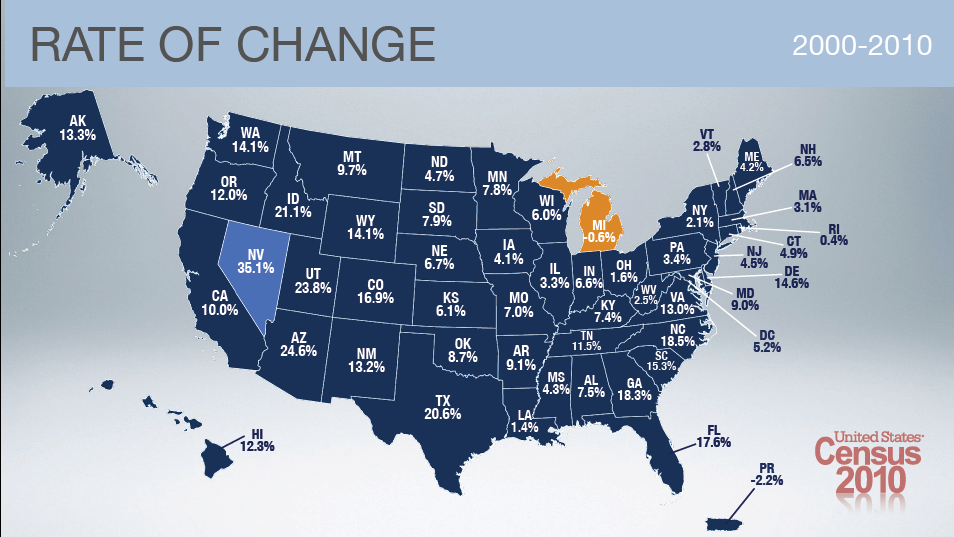 Jerry Wong
U.S. Census Bureau
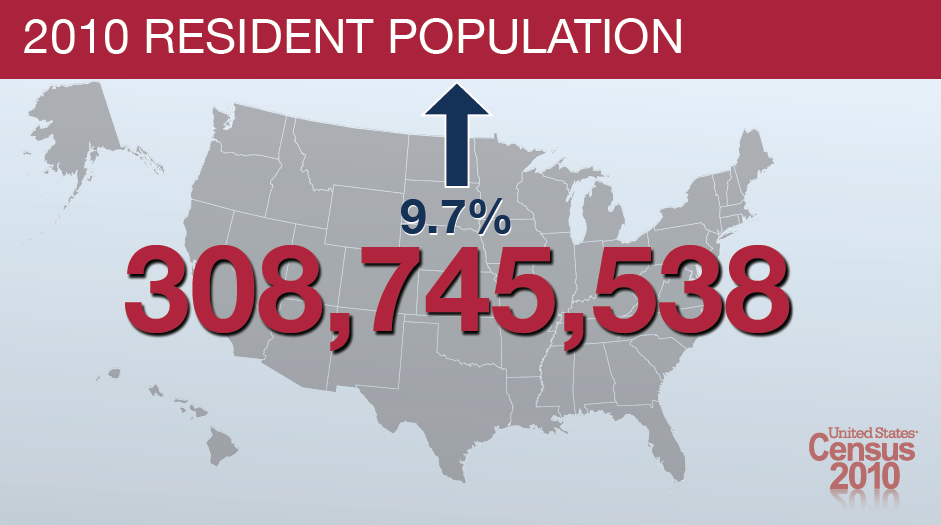 2
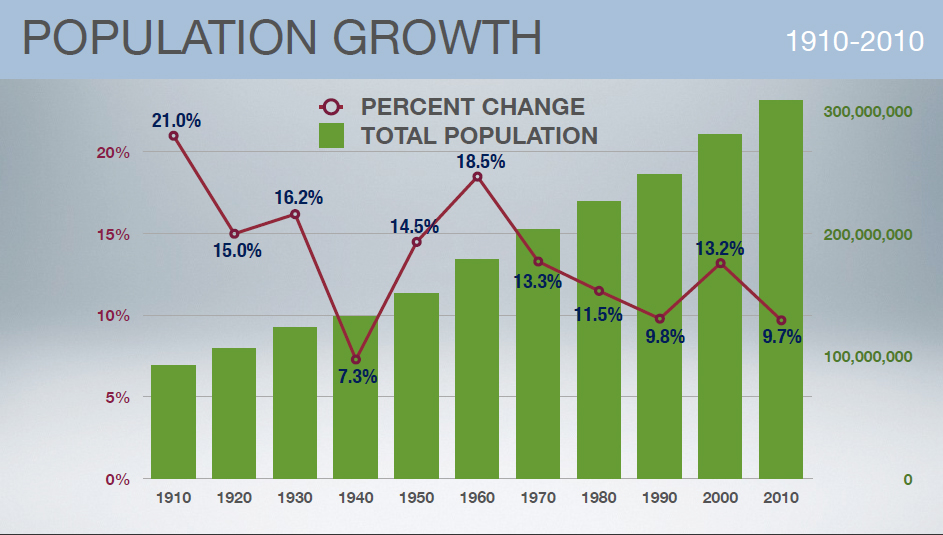 3
Population Growth in the West
Population Growth Western States
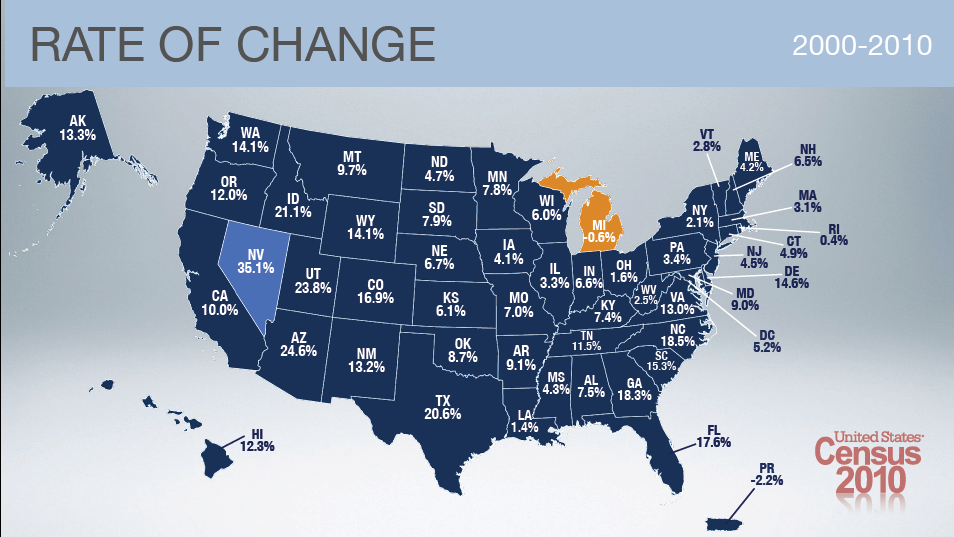 6
[Speaker Notes: California’s First Census in 1850: 92,597
Gained seats in every census until 2010.]
Population Growth          		for States by Decade
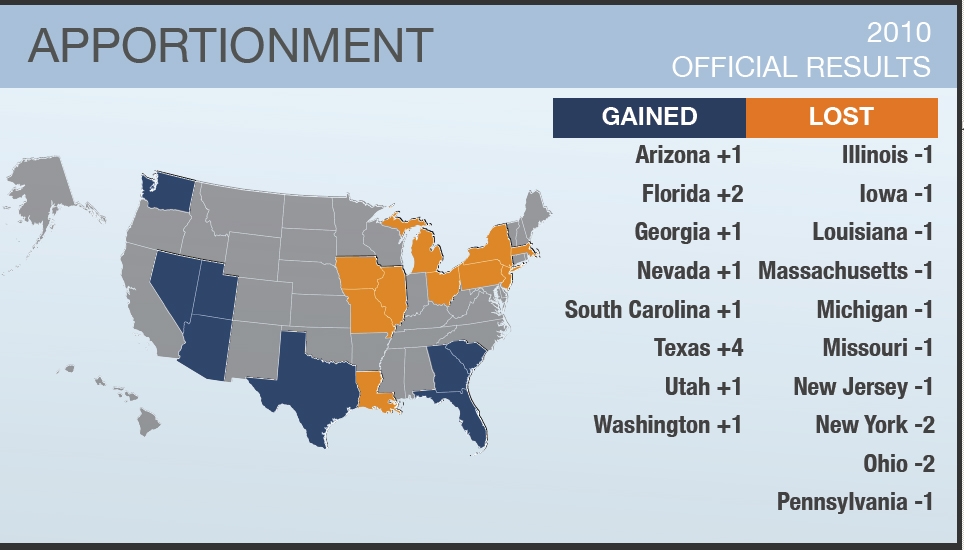 8
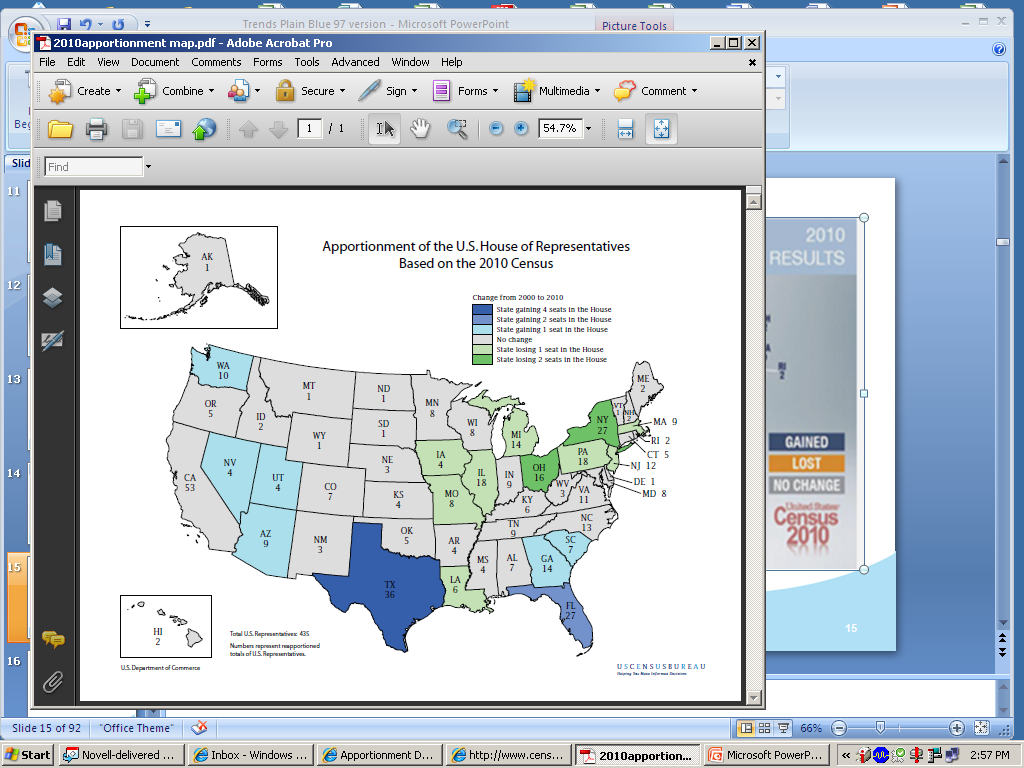 94 Representatives from the West
9
County Population
The most populous county in the nation is   located in the West
11 of the top 25 counties are in the West
The West contains 26 of the nation’s top 100 most populous counties.
Top Counties
11
Top Counties
12
Pop
Population Growth by County
City Population
The second most populous city in the nation is located in the West
16 of the nation’s top 50 cities are in the West
 4 Western cities gained more than 100,000 people
Top Cities
15
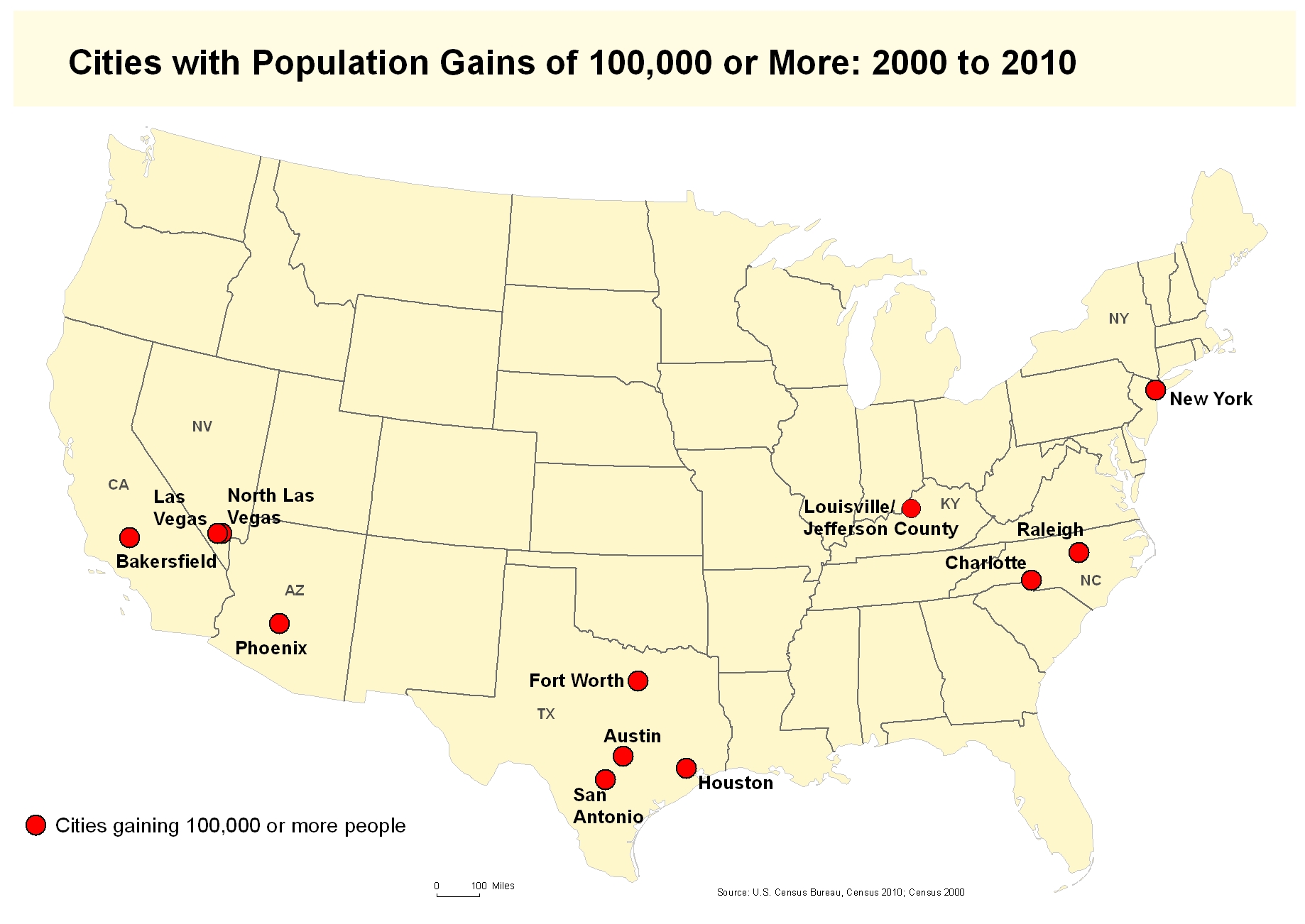 Age
1.  Which city in the nation has the
      highest median age?
      Hint:  The city is in the West

 2.  Which city in the nation has the
      lowest median age?
      Hint:  The city is in the West
Age
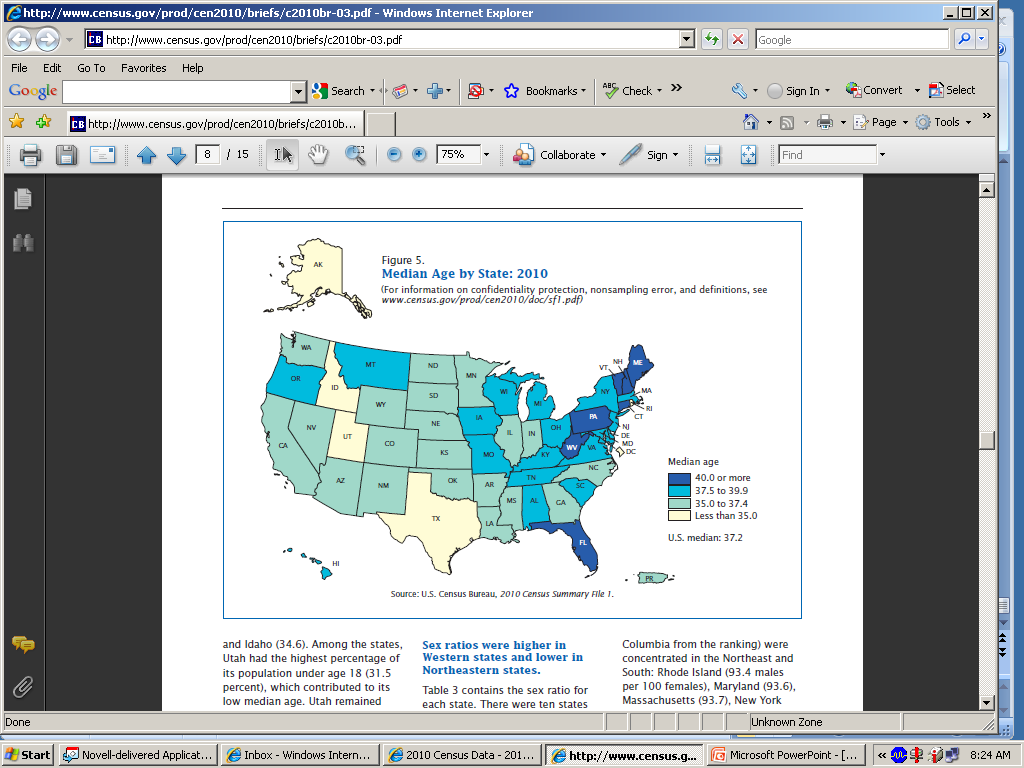 Median Age by State
Median Age for Western States
Years
Percent Under Age 18 Population Western States
Percent Older Population
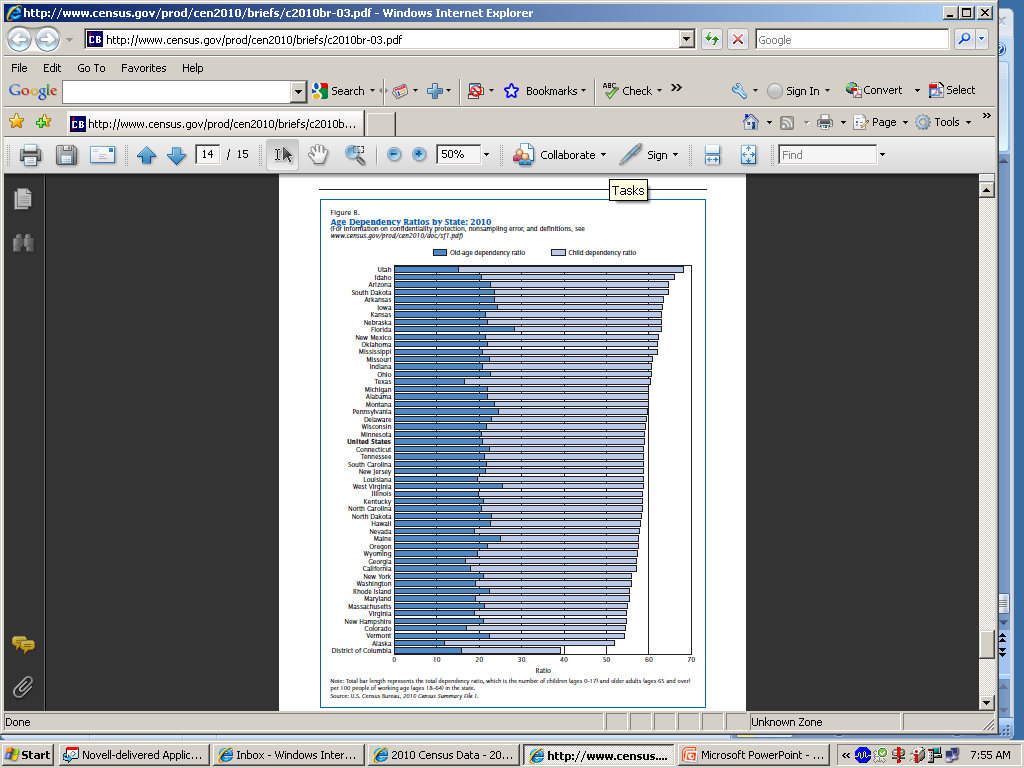 Total Dependency Ratio
Total dependency ratio  is
the  number of children (0-17)
and older adults (ages 65 and
over) per 100 people of 
working ages (ages 18-64) in
the state.
Diversity in the West
Total Minority Population

The West contains the largest concentration of minorities in the Nation— nearly 34 million.
They comprise 47% of the region, the highest percentage of all regions.
The West contains nearly 1/3 of the total minority population in the United States.
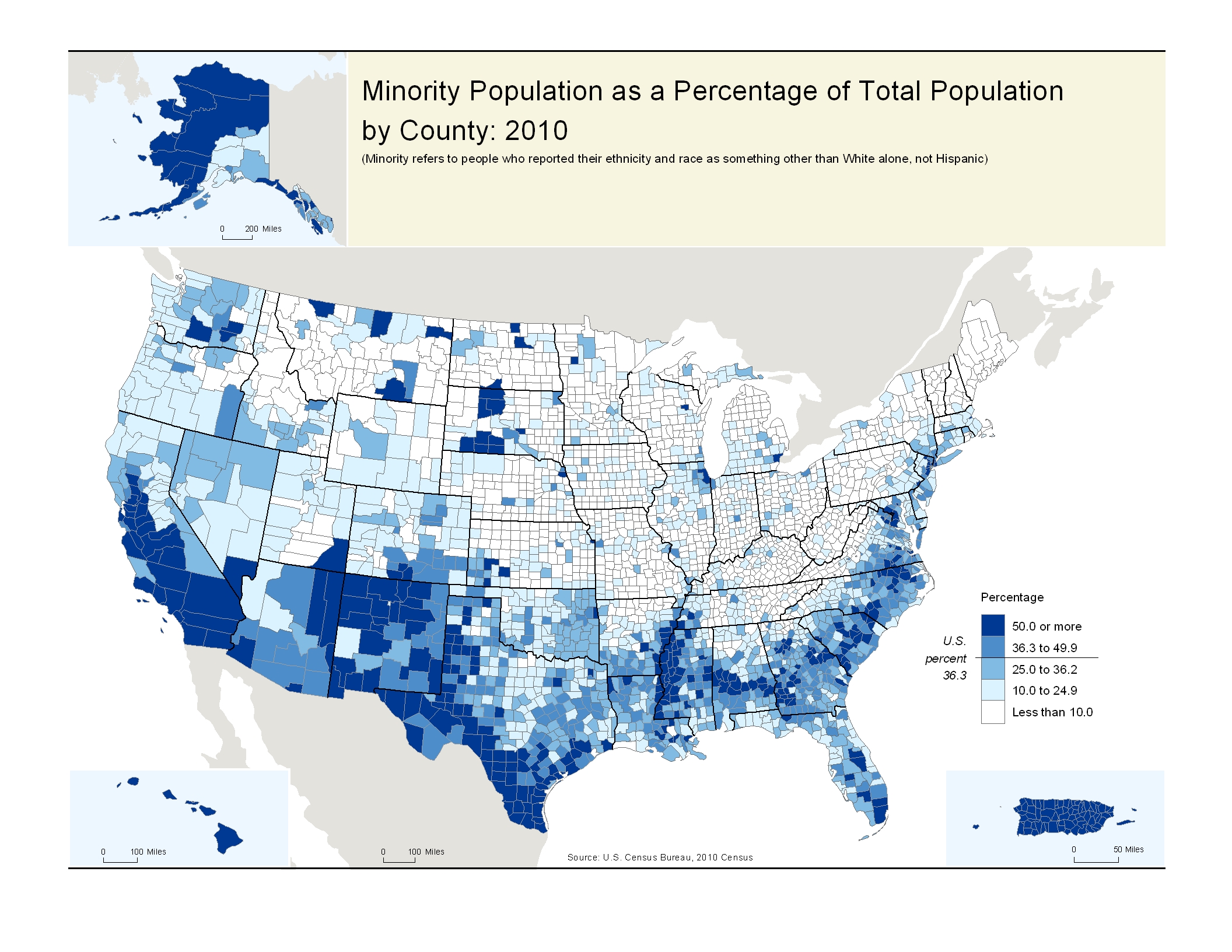 Northeast 31.3%
Midwest 22.2%
West 47.2%
South 40.0%
26
[Speaker Notes: Across the country,

the proportion of the total population

that was “minority” 

ranged from about 22% in the Midwest, 

31% in the Northeast,

40% in the South,

to 47% in the West.]
Minority Population
Minority Population Growth Western States
Minority Population by State
Diversity in the West
The Hispanic or Latino Population
The West has the largest number of Hispanics or Latinos – 
    both in terms of numbers (20,596,439) and in percentage 
    of total population (28.6%) than any region.

  41% of all Hispanics in the United States (50,477,594)
    live in the West.

  Growth in the Hispanic population (5,255,936) accounted 
    for 60% of the region’s total growth (8,747,621)
Hispanic or Latino Population
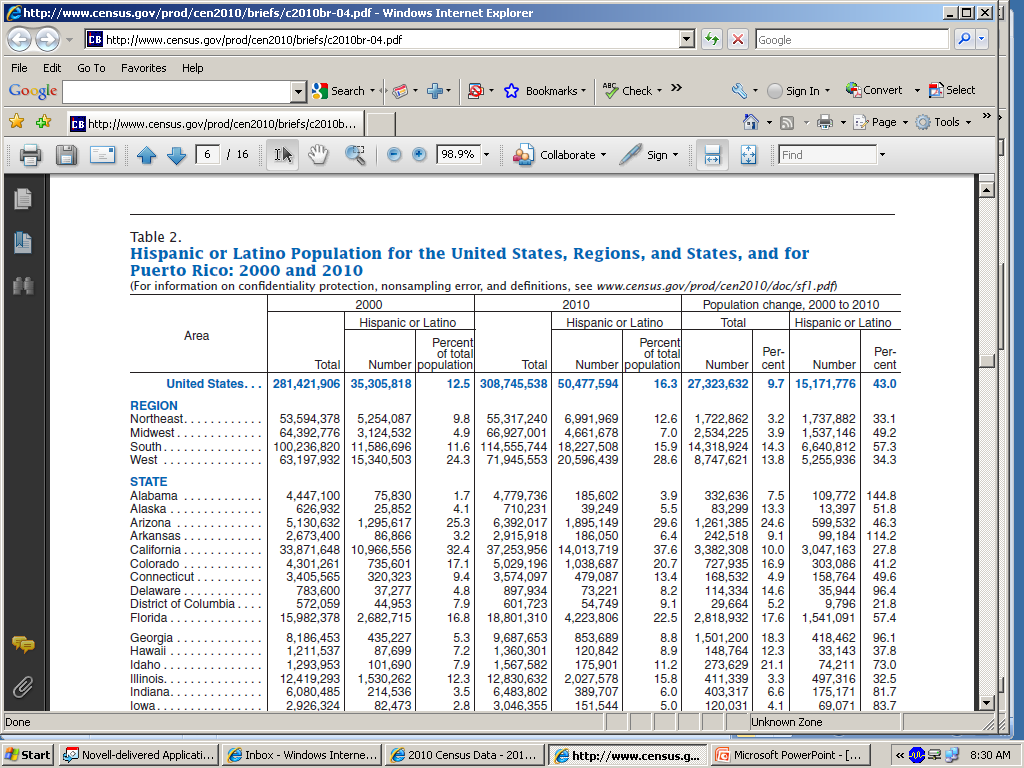 Hispanic Population Growth Western States
Hispanic Population by State
Diversity in the West
The Asian Population
The West has the highest concentration of Asian
    population – 6,670,950

  9.3% of the West’s population is Asian.

  46% of the nation’s Asian population of 14,465,124 are
    residents of the West.
  Growth in the Asian population (1,667,339) accounted
    for 19% of the region’s total growth (8,747,621)
Asian Population Growth Western States
Asian Population by State
The Foreign-Born Population
The West contains the largest concentration    of the foreign born in the Nation – 13,867,376. 
They comprise 19% of the region.  
36% of all persons in the United States who  are foreign born (38,517,234) reside in the West.
Foreign-Born Population by State
2009 American Community Survey
Home Ownership 2009 American Community Survey
Median Value Owner-Occupied Housing Units
2009 American Community Survey
Median Value Owner-Occupied Housing Units
Median Value Owner-Occupied Housing Units
Median Household Income:  2009 ACS
Dollars
Resources:  Need Assistance?
U.S. Census Bureau
Partnership & Data Services Program
15350 Sherman Way, Suite 400
Van Nuys, CA  91406

     (888) 806-6389  Toll Free


       L.A. Regional Website:  www.census.gov/losangeles
      laro.isp-partnership@census.gov
    Jerry.B.Wong@census.gov
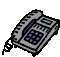 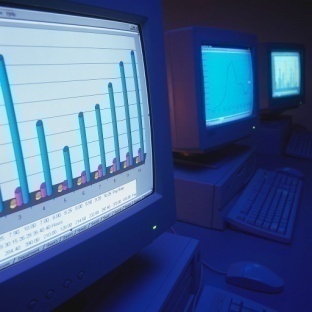 44